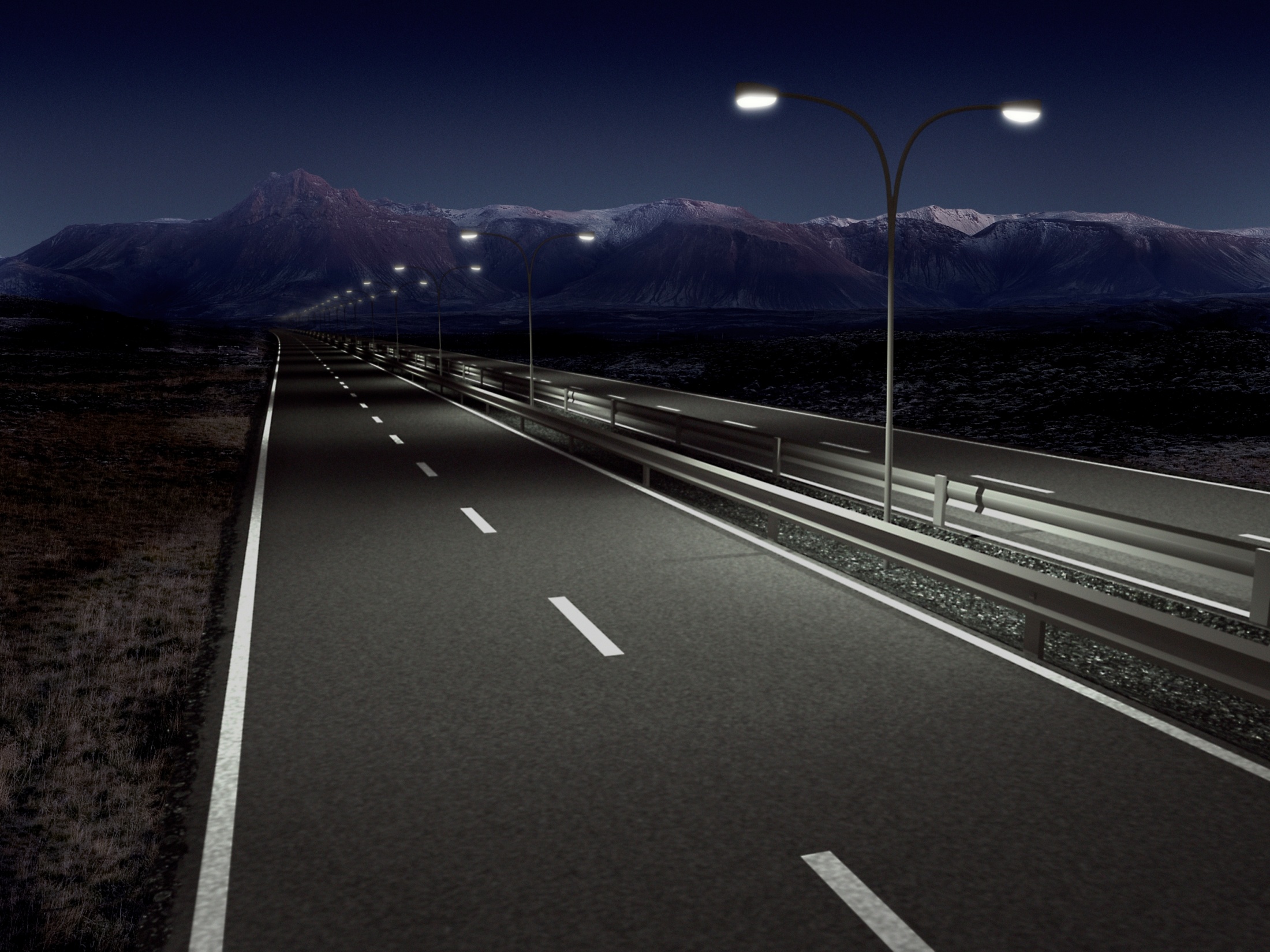 Breikkun og fjármögnun Suðurlandsvegar   Sjónarhorn sunnlendinga
Þorvarður  Hjaltason
29. júní 2011
Forgangsröðun framkvæmda
Hvað ræður forgangsröðuninni
Grunnþarfir 
Lagmarkskröfur um gæði samgöngumannvirkja uppfylltar
Umferðarþungi
Umferðaröryggi
Byggðasjónarmið
Kjördæmissjónarmið
Heimkynni ráðherrans
Þorvarður Hjaltason 29. júní 2011
2
Umferð um Suðurlandsveg 2000 - 2010
Þorvarður Hjaltason 29. júní 2011
3
Breytingar á umferð á Suðurlandsvegi
Aukning umferðar sl. 10 ár  er 45% þrátt fyrir umtalsverð áhrif kreppunnar sl. 2 ár.  Umferðin mun meira en tvöfaldast á næstu 20 árum með sama áframhaldi. 
Mun meiri þungaflutningar en áður.
Tilkoma Landeyjahafnar mun leiða til meiri umferðar um veginn.
Fjölgun erlendra ferðamanna leiðir til aukinnar umferðar.  Spáð er verulegri fjölgun á næstu árum.  Þeir ferðast mun meira á bílaleigubílum en áður.
Umferð um Suðurlandsveg kallar því á framkvæmdir.
Taka verður tillit til langtímasjónarmiða við uppbyggingu vegakerfisins.
Þorvarður Hjaltason 29. júní 2011
4
Slys og óhöpp á Suðurlandsvegi 2002 - 2010
Þorvarður Hjaltason 29. júní 2011
5
Kostnaður við slys og óhöpp á Suðurlandsvegi
Samkvæmt mati Sjóvár 2006 var árlegur heildarkostnaður vegna slysa og óhappa                           1 milljarður króna.  Þar af kostnaður tryggingafélaga og tjónvalda 600 milljónir, samfélagskostnaður var metinn 400 milljónir.
Með aðskilnaði akreina er hægt að  minnka þennan kostnað um 50% eða um hálfan milljarð á ári.
2+2 vegur gefur heldur betri árangur en 2+1 vegur.
Hægt að auka umferðaröryggi  verulega og spara mikla peninga með breikkun Suðurlandsvegar
Þorvarður Hjaltason 29. júní 2011
6
Forgangsröðunin
Hvar er Suðurlandsvegurinn í forgangsröðuninni í ljósi þessa?
Samkvæmt Gallupkönnun 2009 töldu 55% landsmanna tvöföldun Suðurlandsvegar brýnustu samgönguframkvæmdina.  
	Í næsta sæti var framkvæmd  
	sem 8%  töldu mikilvægasta.
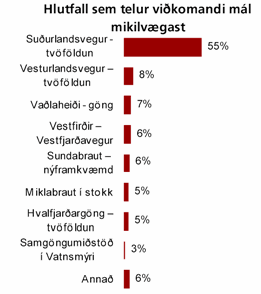 Þorvarður Hjaltason 29. júní 2011
7
Áætlaðar framkvæmdir við Suðurlandsveg
Ákvörðunin um 2+1 veg á milli Litlu-kaffistofu  að Kambabrún var tekin  með samþykki sunnlenskra sveitarstjórnarmanna.

Framkvæmdir við tvöföldun eru í gangi frá Litlu- kaffistofu að Lögbergsbrekku

Óhjákvæmilegt er að tvöfalda frá Vesturlandsvegi að Geithálsi

Varla kemur til greina að hafa 2+1 veg  á milli Geitháls og Litlu-kaffistofu þar sem um mjög stutta vegalengd er að ræða.

Spurningin um 2+1 eða 2+2 snýst því fyrst og fremst um leiðina Selfoss- Kambabrún
Kort frá Vegagerðinni
Þorvarður Hjaltason 29. júní 2011
8
Fjármögnun framkvæmda- andstæð sjónarmið
Innanríkisráðherra hefur lýst yfir að áætluð breikkun vegarins sé ,,flýtiframkvæmd” og komi því ekki til greina nema lagður verði á sérstakur vegtollur.  Ekki hafa verið lagðar fram útfærðar hugmyndir þar um, s.s. upphæðir, fyrirkomulag mælinga,upphaf gjaldtöku o.s.frv.
Sunnlendingar leggjast gegn vegtolli þar sem jafnræðis er ekki gætt m.v. þær hugmyndir sem settar hafa verið fram
Þorvarður Hjaltason 29. júní 2011
9
Núverandi tekjur ríkisins af veginum + vegtollur
Ætla má að tekjur ríkisins af veginum vegna eldsneytisgjalda sé um einn og hálfur milljarður króna á ári og er þá ekki tekið tillit til annarra tekjuliða ríkisins af umferðinni.
Ef miðað  er við  370 kr. vegtoll pr. ferð þá bætist við rúmur einn milljarður á ári  við tekjur ríkisins af umferð um veginn.
Ef miðað  er við að framkvæmdin kosti 20 milljarða greiðist hún upp á innan við 10 árum m.v. ofangreindar forsendur
Þorvarður Hjaltason 29. júní 2011
10
Tillaga sunnlendinga  nr.1
Dregið verði úr kostnaði við framkvæmdina og ekki verði lagður á sérstakur vegtollur
Hringtorg komi í stað mislægra gatnamóta þar sem því verður við komið.
Leiðin frá Selfossi að Kambabrún verði 2+2 vegur í einu vegsniði með vegriði í miðju. 
Framkvæmatími verði lengdur um 2 ár.
Engin  svör hafa fengist frá stjórnvöldum
Þorvarður Hjaltason 29. júní 2011
11
Tillögur sunnlendinga – valkostur 2
Framkvæmdin verði eins og fyrirhugað hefur verið og fjármögnuð með veggjöldum með eftirfarandi skilyrðum:
Einn samræmdur vegtollur verði lagður  á alla tvöfalda vegi út frá Reykjavík og stofnbrautir á höfuðborgarsvæðinu með fjórum eða fleiri akreinum.
Samræmdur jarðgangatollur verði lagður á umferð um öll jarðgöng með tveimur akreinum.
Vegtollarnir falli inn í samræmt veggjaldakerfi þegar það verður tekið upp í stað eldsneytisgjalda.
Viðbrögð innaríkisráðherra voru þau að viðra hugmynd um 200 kr. toll á leiðirnar út frá Reykjavík – sunnlendingar tóku ekki vel í þær hugmyndir þar sem þær uppfylltu ekki þau jafnræðissjónarmið sem þeir lögðu til grundvallar og suðurnesjamenn enn verr þar sem framkvæmdum við tvöföldun Reykjanesbrautar er að mestu lokið
Þorvarður Hjaltason 29. júní 2011
12
Tillaga um stórframkvæmdir í samgöngumálum á næstu árum
Stjórnvöld í samvinnu við aðila vinnumarkaðarins taki ákvörðun nú um að á næstu 12 árum (12 ára samgönguáætlun) verði ráðist í stjórframkvæmdir í samgöngumálum fyrir 120 milljarða króna, eða 10 milljarða á ári.  Lífeyrissjóðirnir láni til framkvæmdanna eins og stefnt hefur verið að.  
Framkvæmdirnar verði  eftirfarandi:
Samgönguæðar út frá Reykjavík.
Mislæg gatnamót o.fl. á höfuðborgarsvæðinu
Breikkun vega  að Akureyri
Jarðgöng á Austurlandi og Vestfjörðum
Tvíbreiðar brýr í stað einbreiðra á þjóðvegi 1 og stofnbrautum
Settur verði á laggirnar stórframkvæmdasjóður sem verði fjármagnaður með sérstökum hætti utan hefðbundinna framlaga til samgöngumála. Stjórnvöld taki ákvörðun um sérstaka fjármögnun innan tveggja ára að undangengnu vönduðu  samráði við aðila vinnumarkaðarins og sveitarfélögin. Mikilvægt er einnig  að ná þverpólitískri samstöðu um málið og að átakið nái til alls landsins til að breið sátt náist.
Þorvarður Hjaltason 29. júní 2011
13
Hvers vegna?
Til að efla innviði samfélagsins til framtíðar
Í kjölfar heimskreppunnar sem byrjaði 1929 hófst veruleg samfélagsuppbygging á Íslandi
Héraðs- og húsmæðraskólar út um allt land
Austurbæjarskóli 
Landspítali
Almannatryggingar
Til að koma hjólum atvinnulífs af stað
 Atvinnuleysi er verulegt
Staða fyrirtækja er slæm
Hagvöxtur er lítill
Þorvarður Hjaltason 29. júní 2011
14
Að lokum
Hefjum þessa vegferð  sem allra fyrst með sameiginlegu og samstilltu átaki stjórnvalda, aðila vinnumarkaðarins, sveitarfélaga og annarra hagsmunaaðila.
Þorvarður Hjaltason 29. júní 2011
15